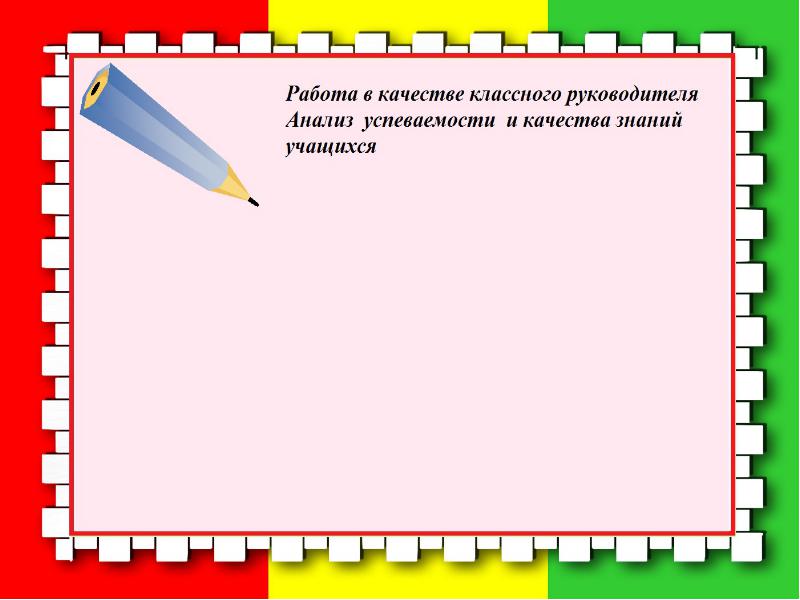 Портфолио
 как форма 
социализации личности
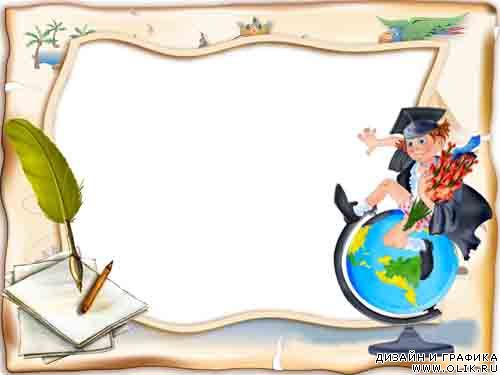 МЕРОПРИЯТИЯ И КЛАССНЫЕ ЧАСЫ 
ПО РАБОТЕ С ПОРТФОЛИО
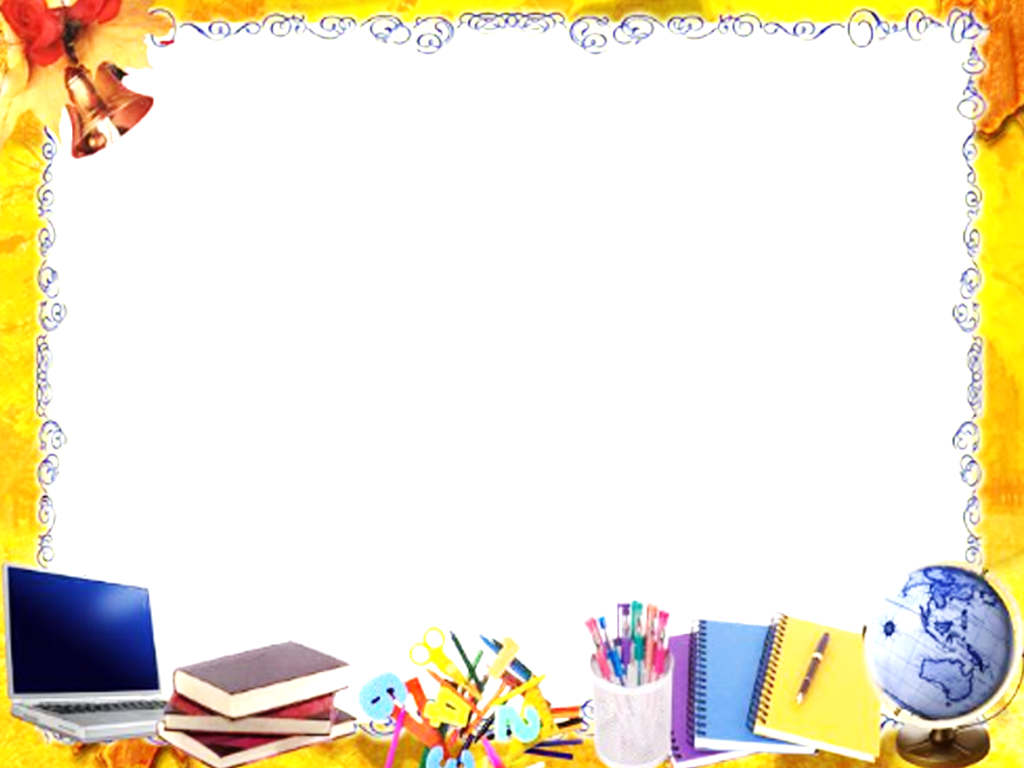 КЛАССНЫЙ ЧАС «ЗНАКОМСТВО  С ПОРТФОЛИО»
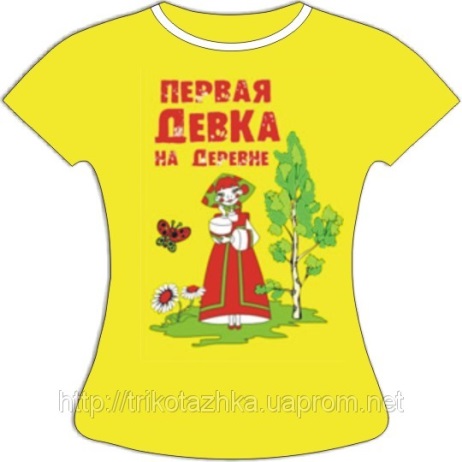 1 Мое жизненное кредо
- «надпись на футболке»
- «визитная карточка»
2 Познаю себя
- «Рука Энштейна»
- «Гете: «Как можно познать самого себя?»
–«Похвальный лист моим вредным                    привычкам»
–«Репортаж с гладиаторской арены»
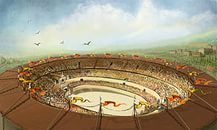 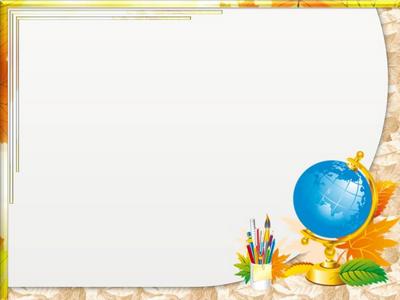 ПОНЯТИЙНАЯ МОЗАИКА
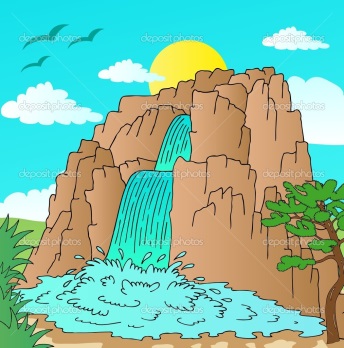 СТИХИЙНЫЙ
БУРНЫЙ
ЦЕЛЕУСТРЕМЛЕННЫЙ
ЗАХВАТЫВАЕТ
УНОСИТ
МОБИЛИЗУЕТ
НЕПОСТИЖИМЫЙ
РАЗНОПЛАНОВЫЙ
ТВОРЧЕСКИЙ
ФИЛОСОФСКИЙ
НАСТРОЕННЫЙ
ЗАГРУЖАЕТ
ПРЕЗЕНТУЕТ
РАСКРЫВАЕТ
СОВЕРШЕНСТВУЕТ
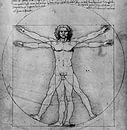 3. Кто? «Неоконченное предложение»
 - Когда я думаю о себе, то…
-  Когда я думаю о себе, то начинаю переживать …
4. Самореклама
Мой преподаватель меня хочет видеть таким...
Мои папа и мама таким…
Мои друзья таким….
Коллаж «Во мне, как в 
спектре, семь различный Я»
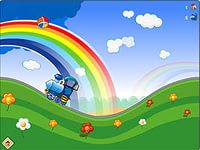 4. Моя биография от 1 месяца до настоящего дня
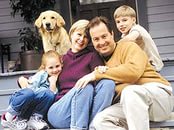 5. Родители обо мнепособие для преподавателя: как воспитывать моего ребенка – вредные советы и не очень……
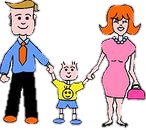 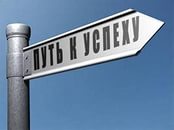 Семинар «Я – человек успешный…»
Шаг 1: Деление группы студентов на группы
- «Передай маску»

- «Семья МЮЛЛЕР»
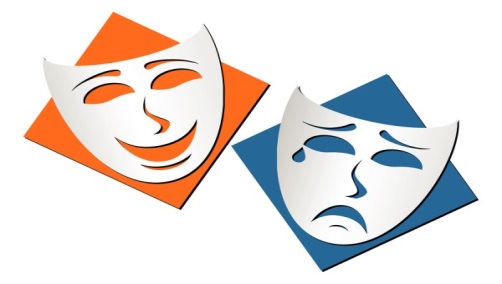 Шаг 2: Выбор ролей в группе и подготовка к работе
- «Портреты»
«Большая картина»
                  «Шляпы»

«Ролевая игра»
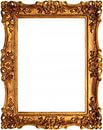 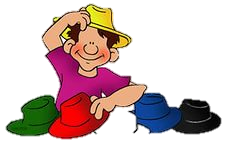 Шаг 3 : Работа с карточками
Карточка 2
Кто может являться объектом для подражания, образцом «человека успешного?» источники современного кумиротворчества: кино, ТВ, реклама, бизнес, политика, спорт? Антигерои? Попытайтесь составить свою классификацию героев.
Шаг 4: Выступление лидера группы
Шаг 5: Вопросы к группе
Шаг 6: Итоговое обсуждение
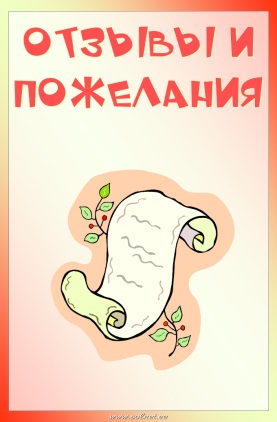 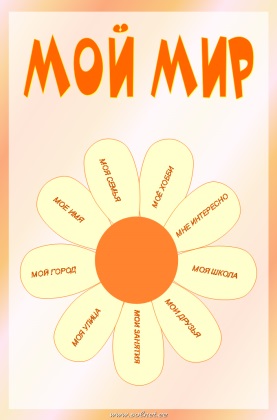 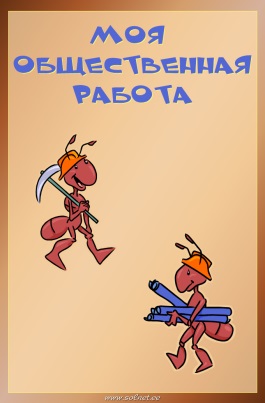 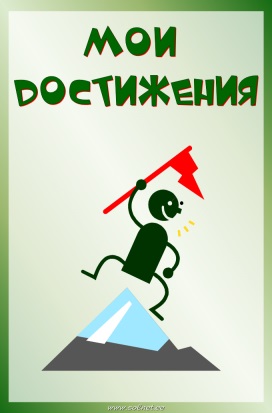 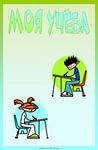 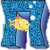 ОДДЕРЖКА САМОСТОЯТЕЛЬНОСТИ
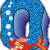 ЦЕНКА ДОСТИЖЕНИЙ
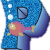 АБОТА  НАД СОБОЙ
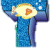 ЕХНОЛОГИЯ САМОКОНТРОЛЯ
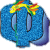 ИКСИРОВАНИЕ РЕЗУЛЬТАТОВ
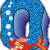 БРАЗОВАНИЕ В ТЕЧЕНИИ ВСЕЙ ЖИЗНИ
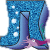 ИНИЯ РАЗВИТИЯ
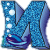 МПУЛЬС К АКТИВНОСТИ
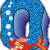 БЪЕКТИВНЫЙ ВЗГЛЯД НА СЕБЯ